Pokédex!
Animals and Pets
Made by Alexander Walsh
Mouse
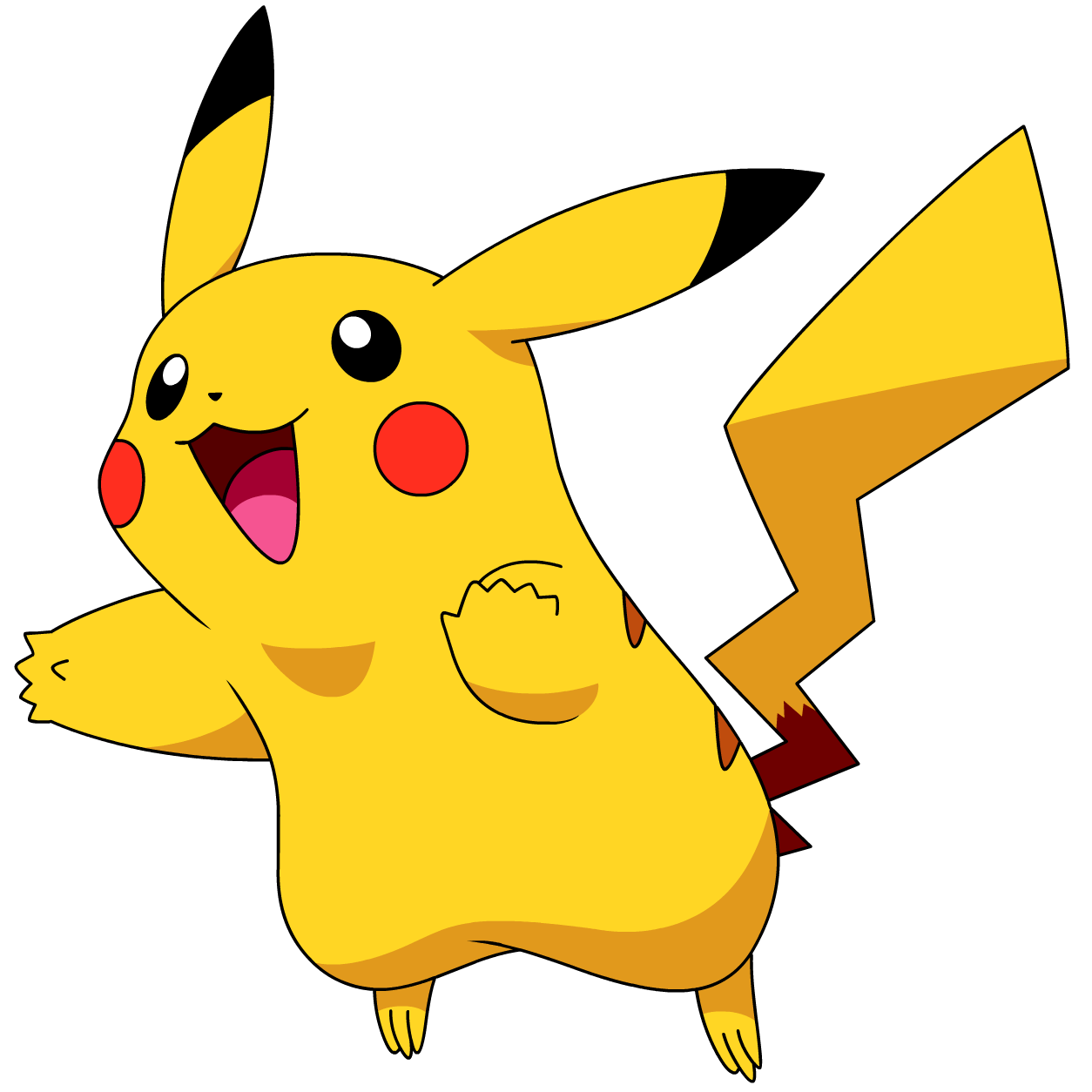 NAME:　ピカチュウ	
No.	二十五		

TYPE:	電気

Cry: 	チュー　チュー
ねずみ
Nezumi
Cat
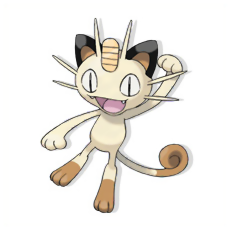 NAME:	ミャウス
No.	五十二

TYPE:	ノーマル

Cry: 	ニャン　ニャン
ねこ
Neko
Dog
NAME:	グラーウィス
No.	五十八		

TYPE:	火

Cry: 	ワン　ワン
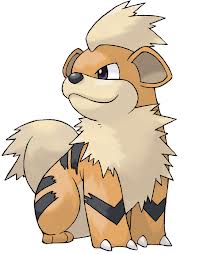 いぬ
Inu
Bird
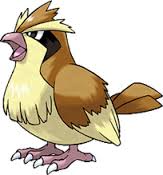 NAME:	ピッジー
No.	十六		

TYPE:	風

Cry: 	ピチュ　ピチュ
とり
Tori
Duck
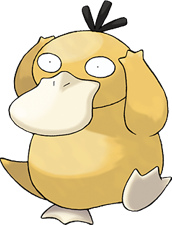 NAME:	サイダック
No.	五十四		

TYPE:	水

Cry: 	ガー　ガー
あひる
Ahiru
Horse
NAME:	ポニター
No.	七十七		

TYPE:	火

Cry: 	ヒヒーン
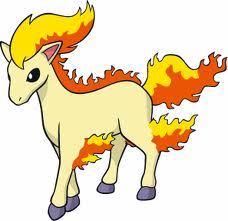 うま
Uma
Goldfish
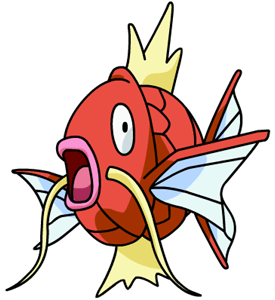 NAME:	マジカープ	
No.	百二十九	

TYPE:	水	

Cry:
きんぎょ
Kingyo
Rabbit
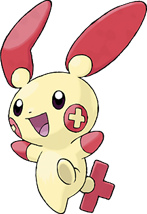 NAME:	プラスル
No.	三百十一	

TYPE:	電気

Cry:
うさぎ
Usagi
Snake
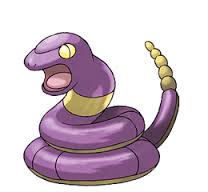 NAME:	エカンズ
No.	二十三		

TYPE:	ポイズン

Cry: 	シャー
へび
Hebi